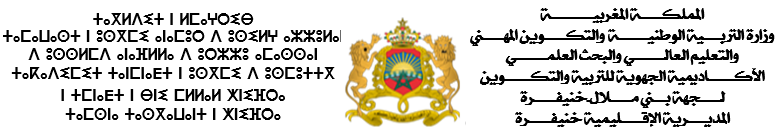 ⵜⴰⴳⵔⵓⵎⵎⴰ ⵏ ⵜⵏⵎⵍⴰ ⵙⵉⴷⵉ ⴱⵓⵄⴱⴱⴰⴷ
مجموعة مدارس سيدي بوعباد
الــتـعـلـيـم عـــن بـــعـــد بالمركزية 
الــمســتــوى الـــثـــالــــث
اللــغــة العــربــيـــة
1
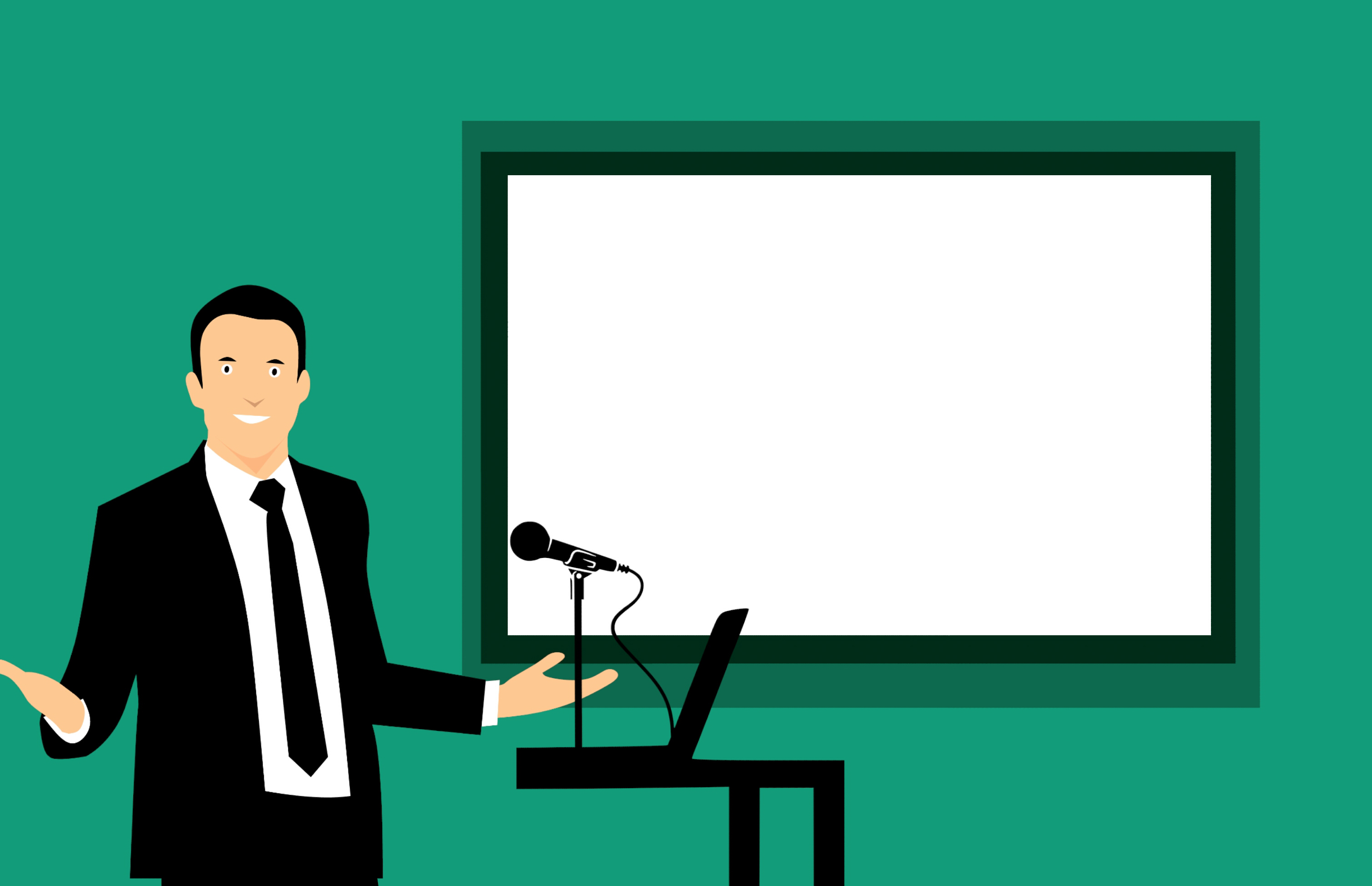 إعـــداد :
ذ. أنــس الـبـلـغـيـتـي
الـــتــربـــيــة الإســـلاميــة
2
الــتــربية الــتشـكيـلـيـة
3
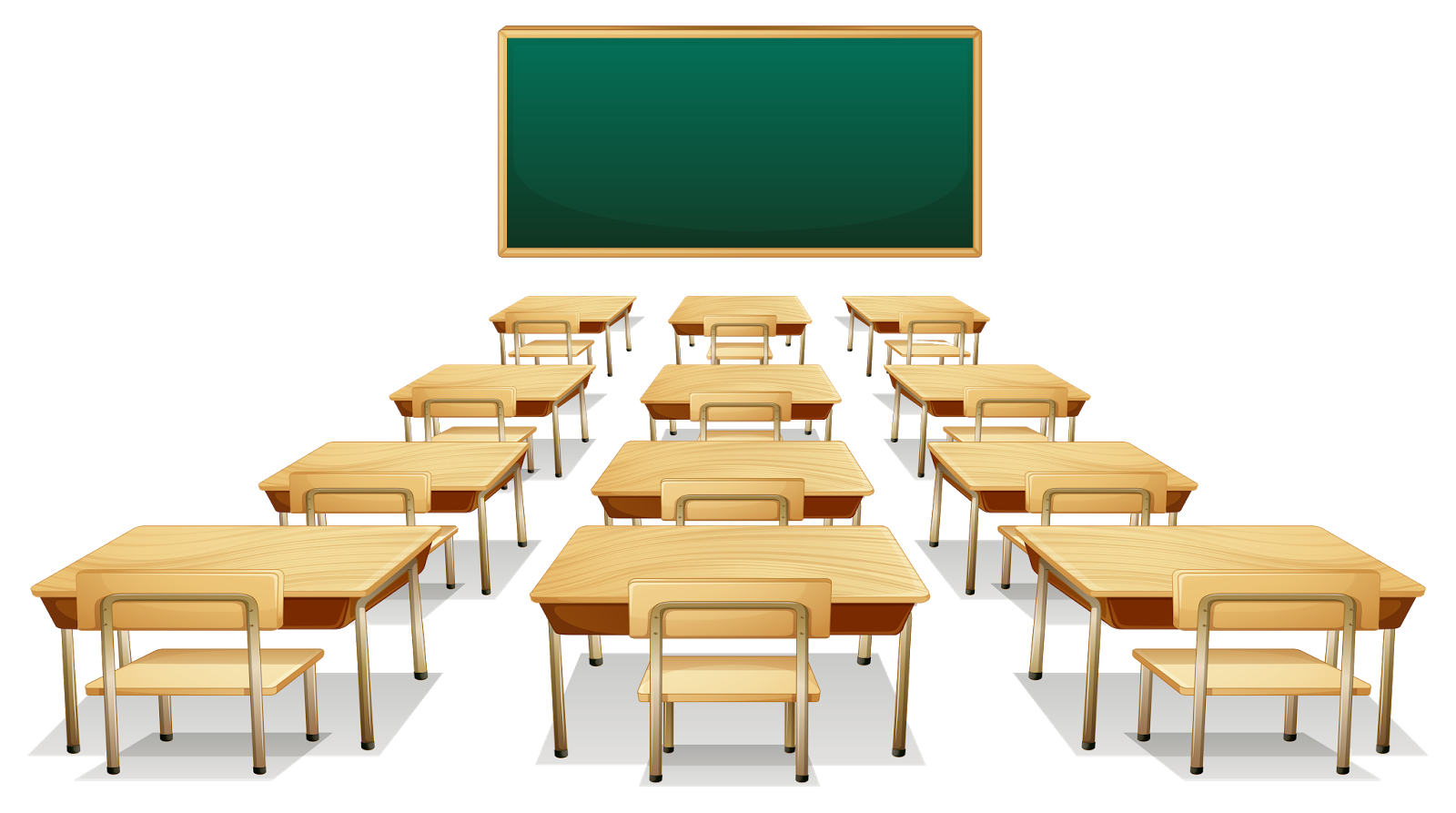 اللــغـــــة
الـعـربــيـــة
ذ. أنــس الـبلـغـيـتـي                                                                                                                                                                         مجموعة مدارس سيدي بوعباد(المركزية)
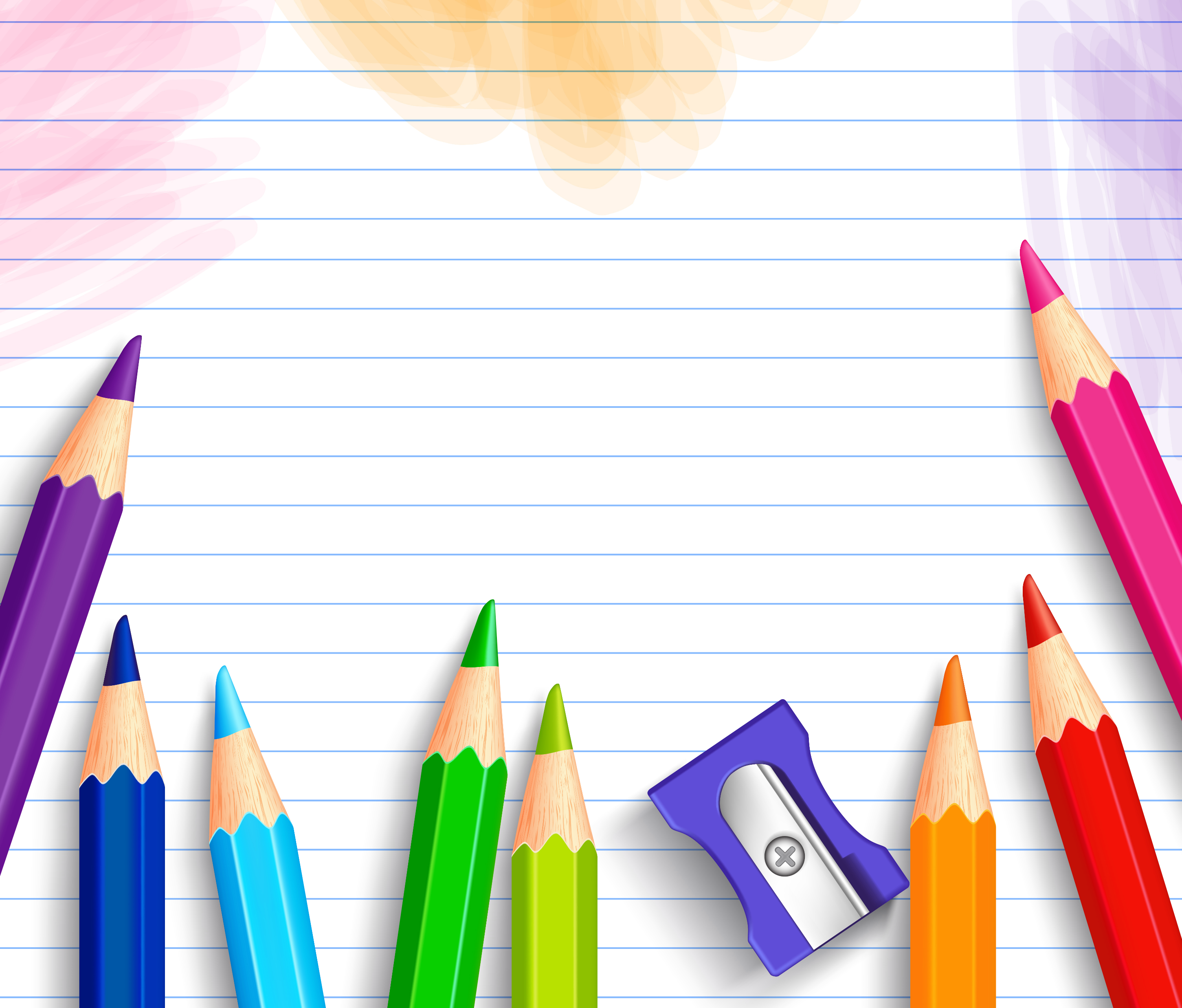 مـــكـــون الإمـــــلاء
مـــكـــون التــطبيقـات الكتابية
مـــكـــون التــعــبير الكتابي
ذ. أنــس الـبلـغـيـتـي                                                                                                                                                                         مجموعة مدارس سيدي بوعباد(المركزية)
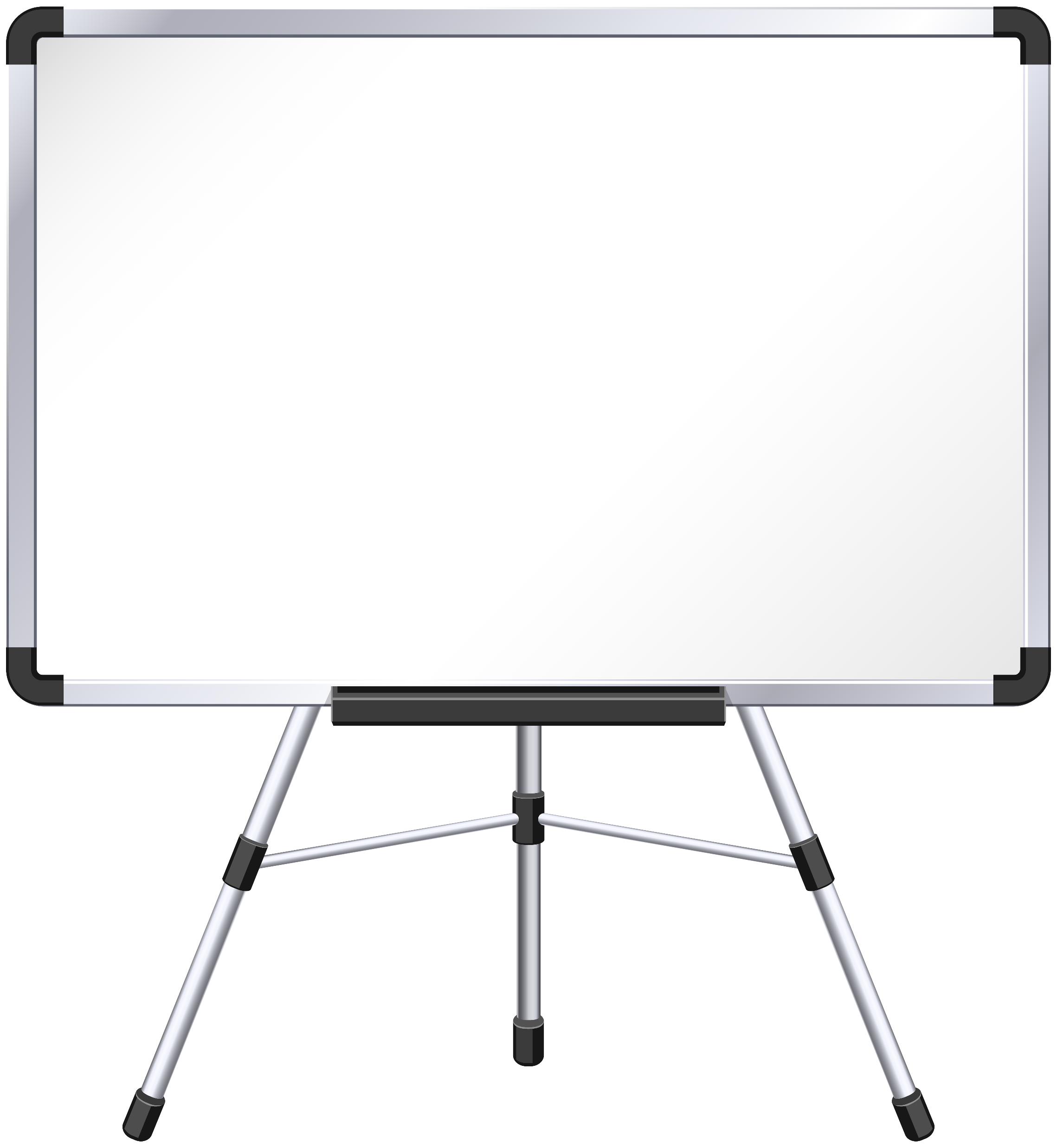 أَضَـعُ كُـلَّ كَـلِـمَـةٍ مِـنَ الْـكَـلِـماتِ الآتِـيَـةِ فــي الْخــانَـةِ الْـمُـناسِبَةِ في الِجَدْوَلِ:

خَـرَجَ – إلـى – مَـدْرَسَـةٌ – ذَهَـبَ – تَـحْـتَ – سـاحَـةٌ
مـــكـــون التــطبيقـات الكتابية
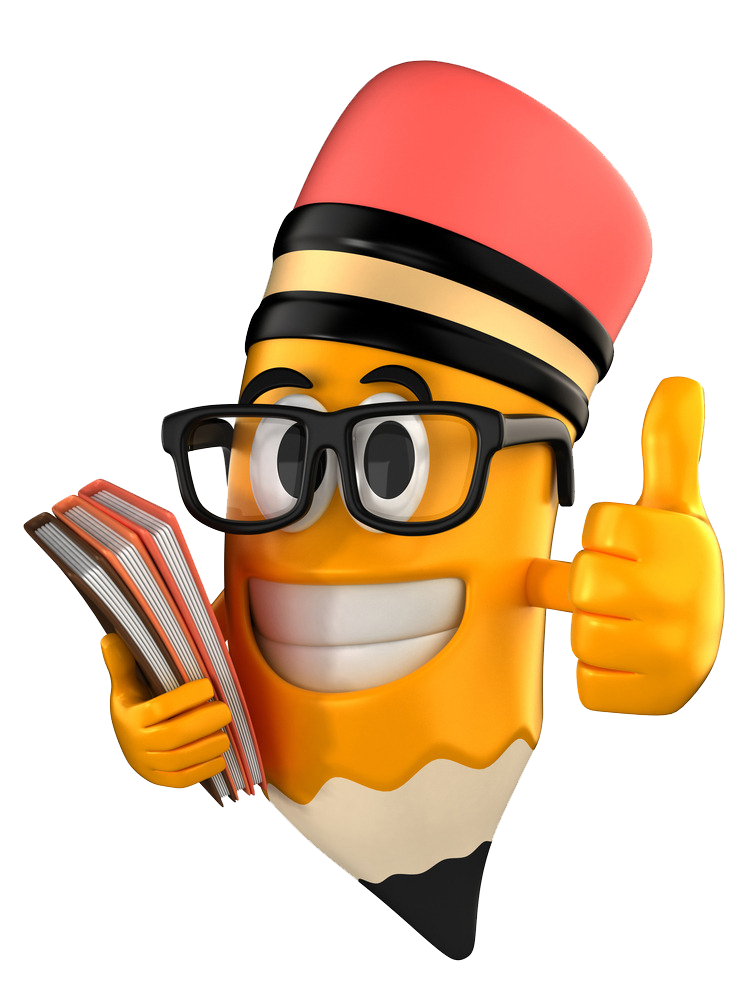 ذ. أنــس الـبلـغـيـتـي                                                                                                                                                                         مجموعة مدارس سيدي بوعباد(المركزية)
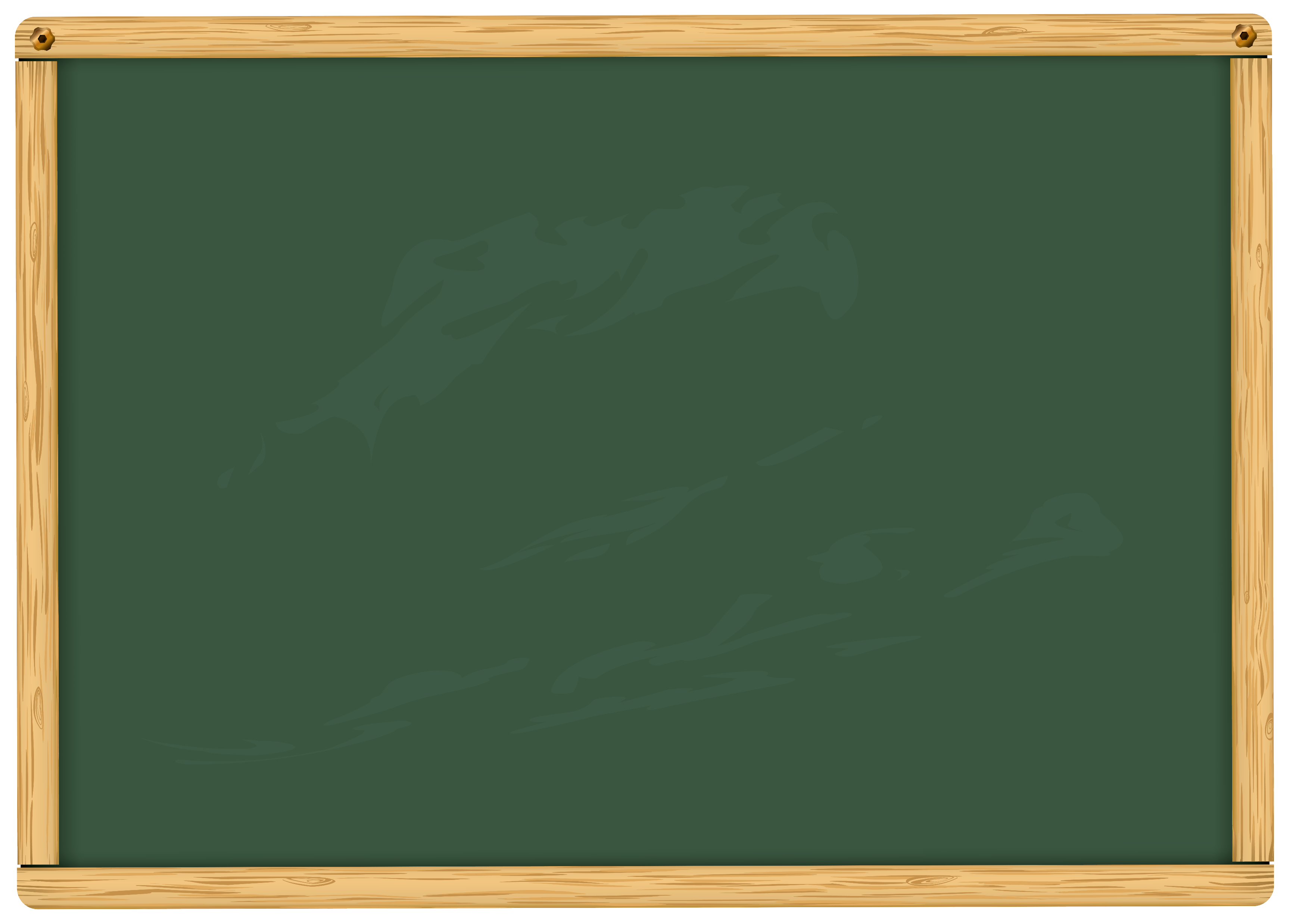 مـــكـــون التــطبيقـات الكتابية
1 أصِـلُ بِـخَـطٍّ كُـلَّ جُمْلَةٍ بِما يُناسِب :

- غَسَلَ أَحْمَدُ يَدَيْهِ         جُمْلَةٌ إِسْمِيَّةٌ

- الْمَنْزِلُ نَـظيفٌ              جُمْلَةٌ فِعْلِيَّةٌ
3 أُرَكِّـبُ جُـمَلاً حَسَبَ الْمَطْلوبِ:

................................. (جُمْلَةٌ فِعْلِيَّةٌ).
................................. (جُمْلَةٌ إِسْمِيَّةٌ).
................................. (جُمْلَةٌ إِسْمِيَّةٌ).
................................. (جُمْلَةٌ فِعْلِيَّةٌ).
2 أَمْـلأٌ الْـفـراغَ بِـمـا يُنـاسِـبُ: 

الْــعِـلْـمُ ............. ( خَـبَـرٌ).
 ............ مُـفيــدَةٌ ( مُبْـتَدَأٌ).
 الْـمُـمَرِّضَةُ ........ ( خَـبَـرٌ).
 .......... سَـريـعَـةٌ  ( مُـبْـتَدَأٌ).
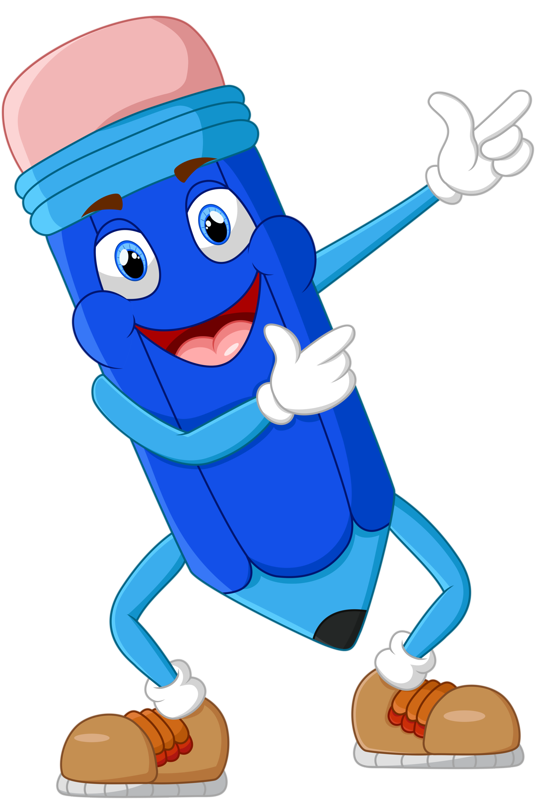 ذ. أنــس الـبلـغـيـتـي                                                                                                                                                                         مجموعة مدارس سيدي بوعباد(المركزية)
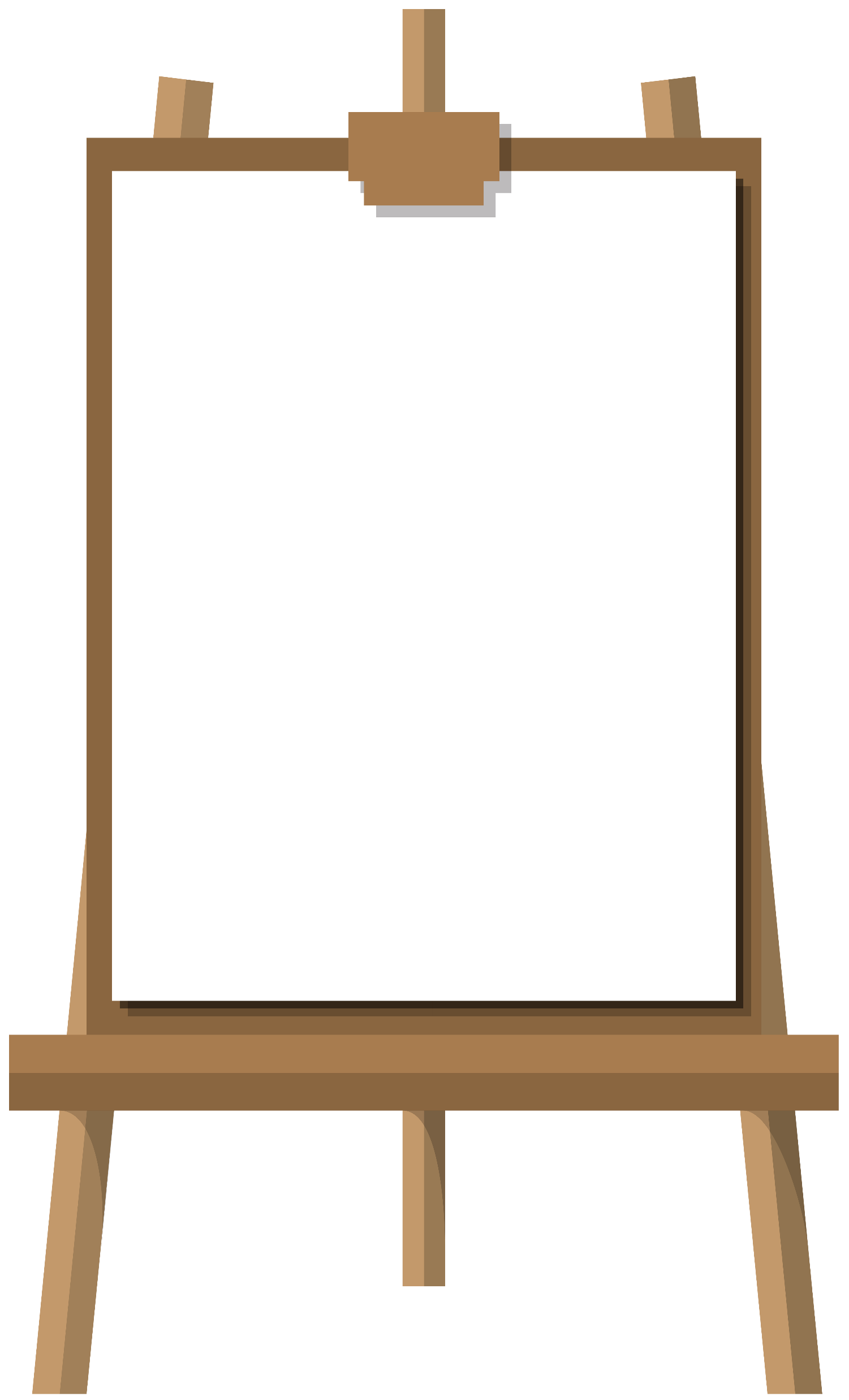 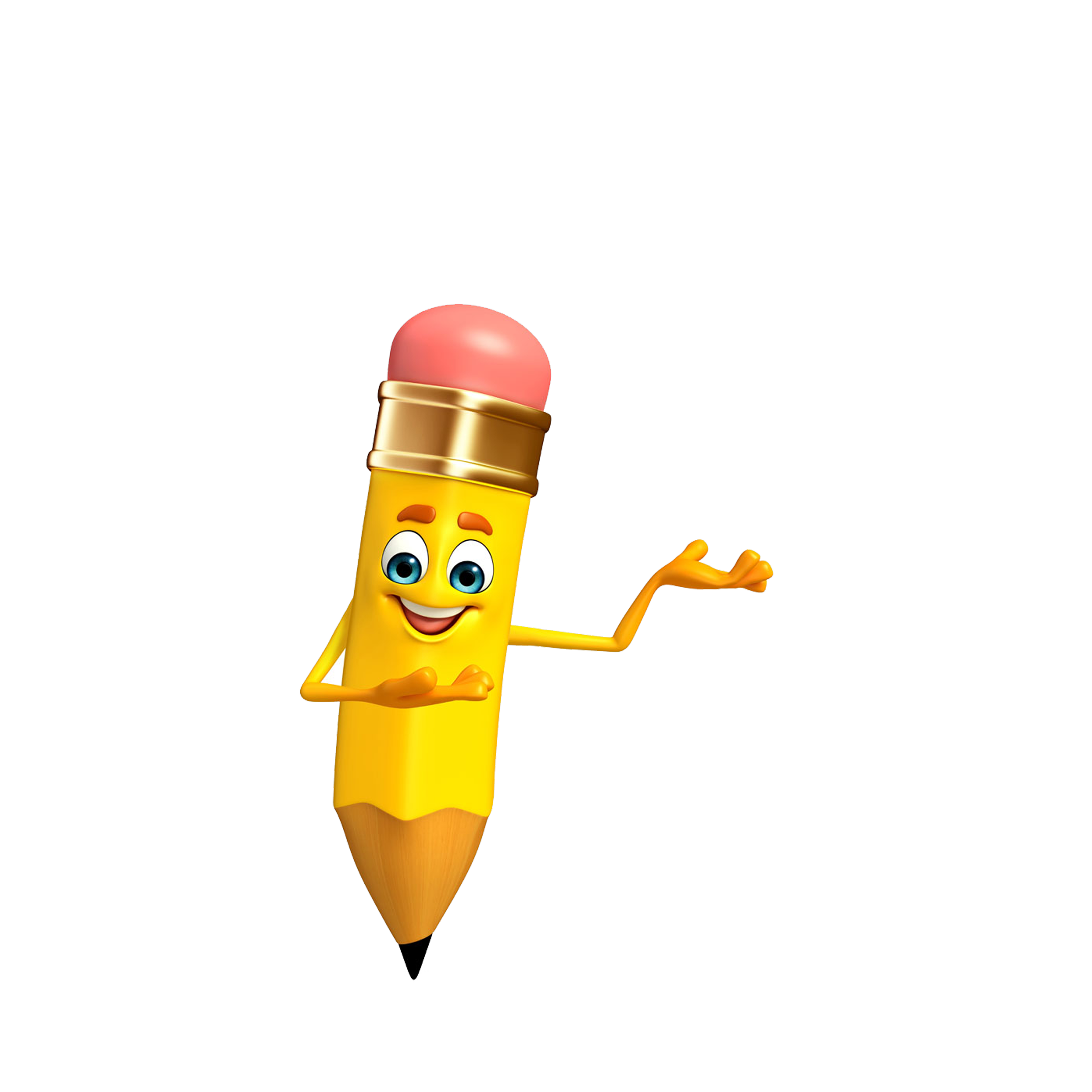 مـــكـــون التــطبيقـات الكتابية
أُصَرِّفُ في الماضي حَسَبَ الضَّمائِر:			أُصَرِّفُ في المُضـارِعِ حَسَبَ الضَّمائِر:

قَرَأَ القِصَّةَ في الْمَنْزِلٍ,					- أَلِـجُ قـاعَـةَ الْـفَـحْـصِ.

أنتَ ............................................		- أنتما ..........................................
أنتِ ............................................		- هـمـا ..........................................
هو .............................................		- أنتم ...........................................
هي ............................................		- أنتن ............................................
ذ. أنــس الـبلـغـيـتـي                                                                                                                                                                         مجموعة مدارس سيدي بوعباد(المركزية)
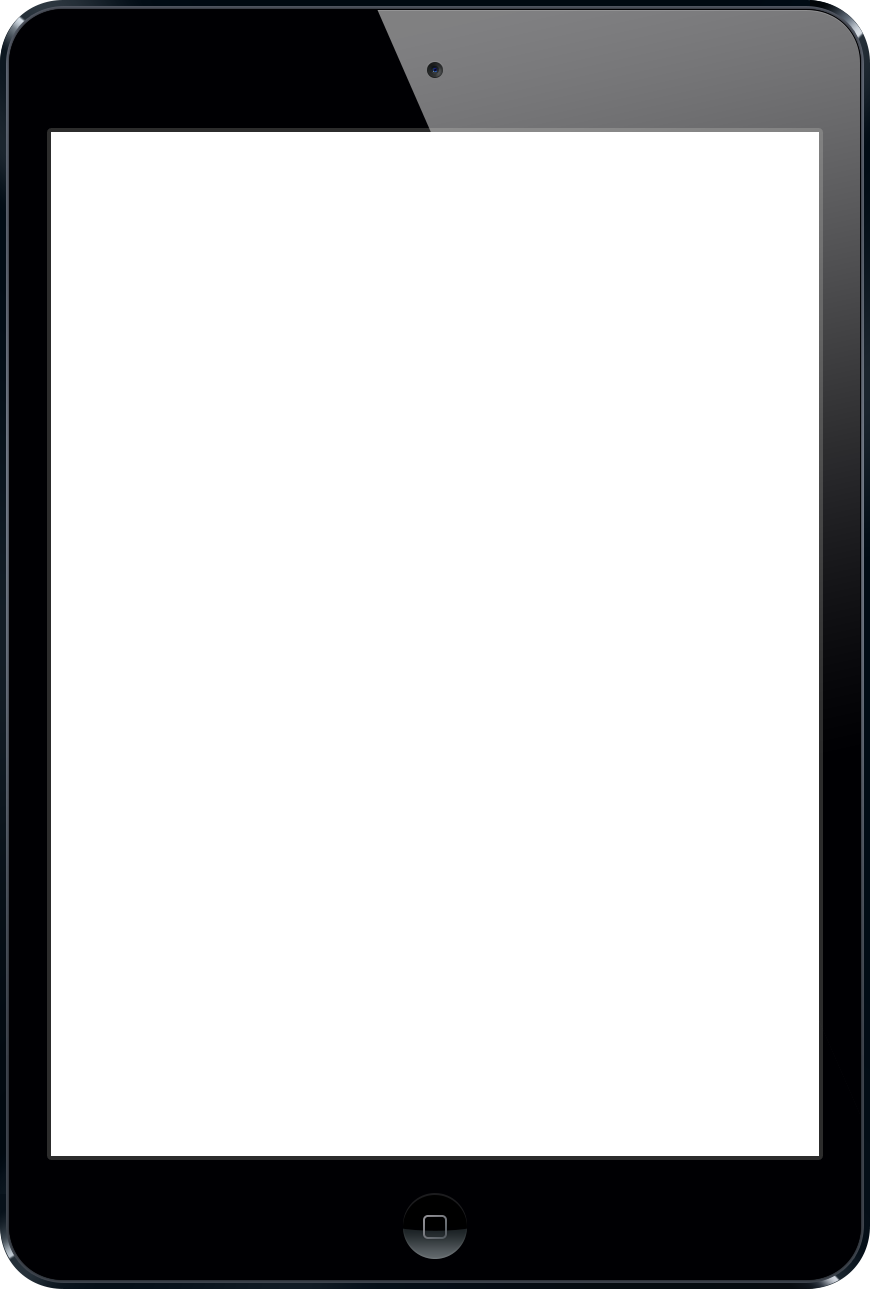 مـــكـــون التــطبيقـات الكتابية
2 أَمْلأ الْفَراغَ بِمـا يُنـاسِبُ: 

نَبَّهَ ............. الْمُتَعَلِّمينَ.
 عَـقَّـمَـتِ الأُمًّ ...............
 ........... سَعيدُ الْـوَرْدَةَ.
1 أَشْكَلُ اخِرَ الْفاعِلِ وَالْمَفْعولِ بهِ بِمـا يُنـاسِبُ:

سَـأَلَ الأُسْـتـاذ مَـجـيـدا.
فَـتَـحَ سَـمـيـر الصُّـنْـبـور.
 دَرَّسَ الأُسْـتـاذ الدَّرْس عَـنْ بُـعْـدٍ.
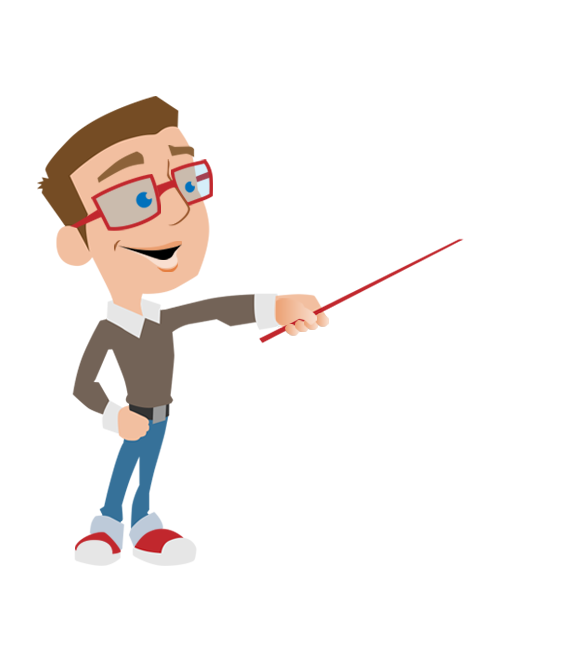 3 أَمْلأُ الْجَدْوَلَ بِمـا يُنـاسِبُ:
ذ. أنــس الـبلـغـيـتـي                                                                                                                                                                         مجموعة مدارس سيدي بوعباد(المركزية)
مـــكـــون التــطبيقـات الكتابية
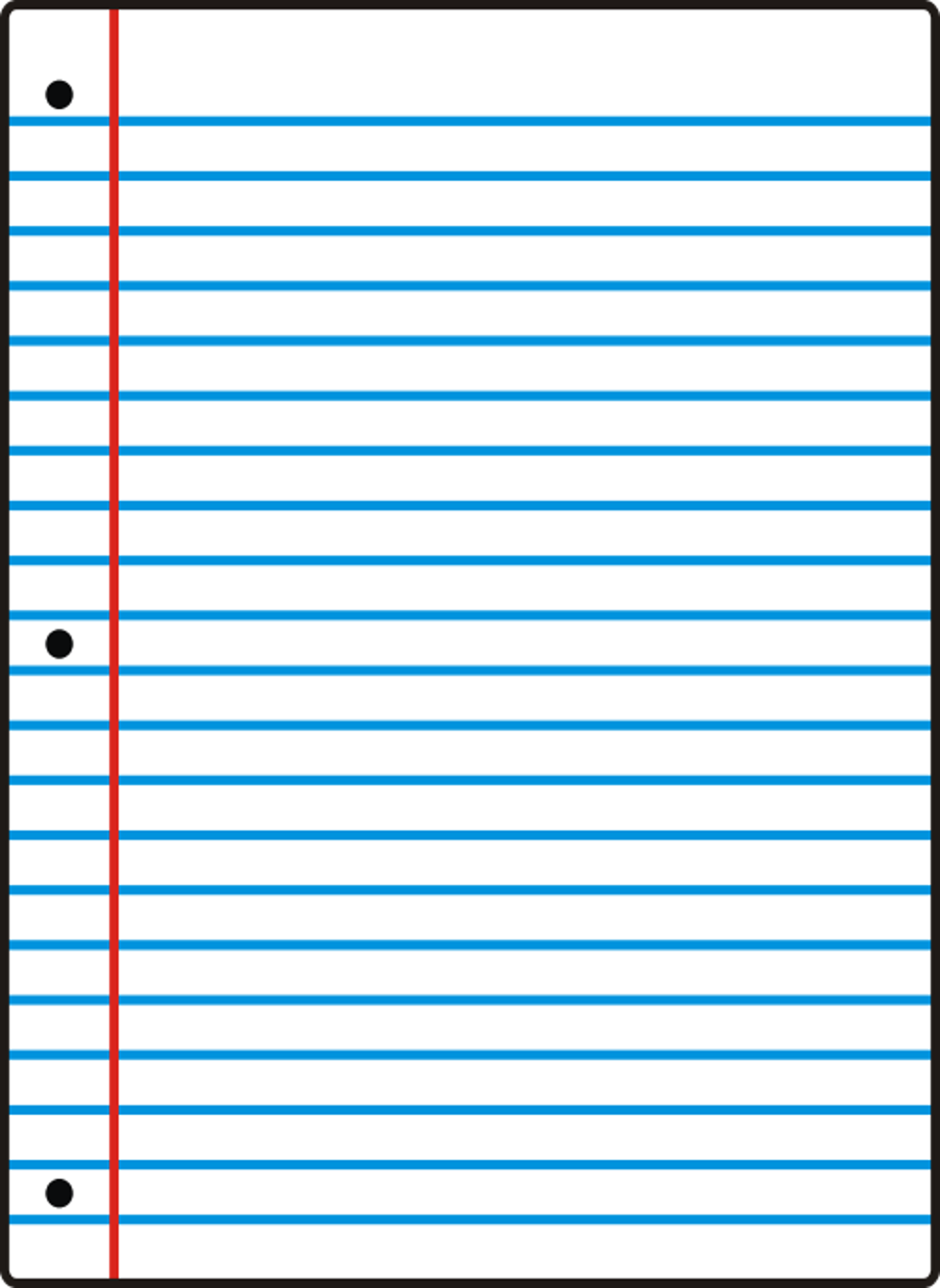 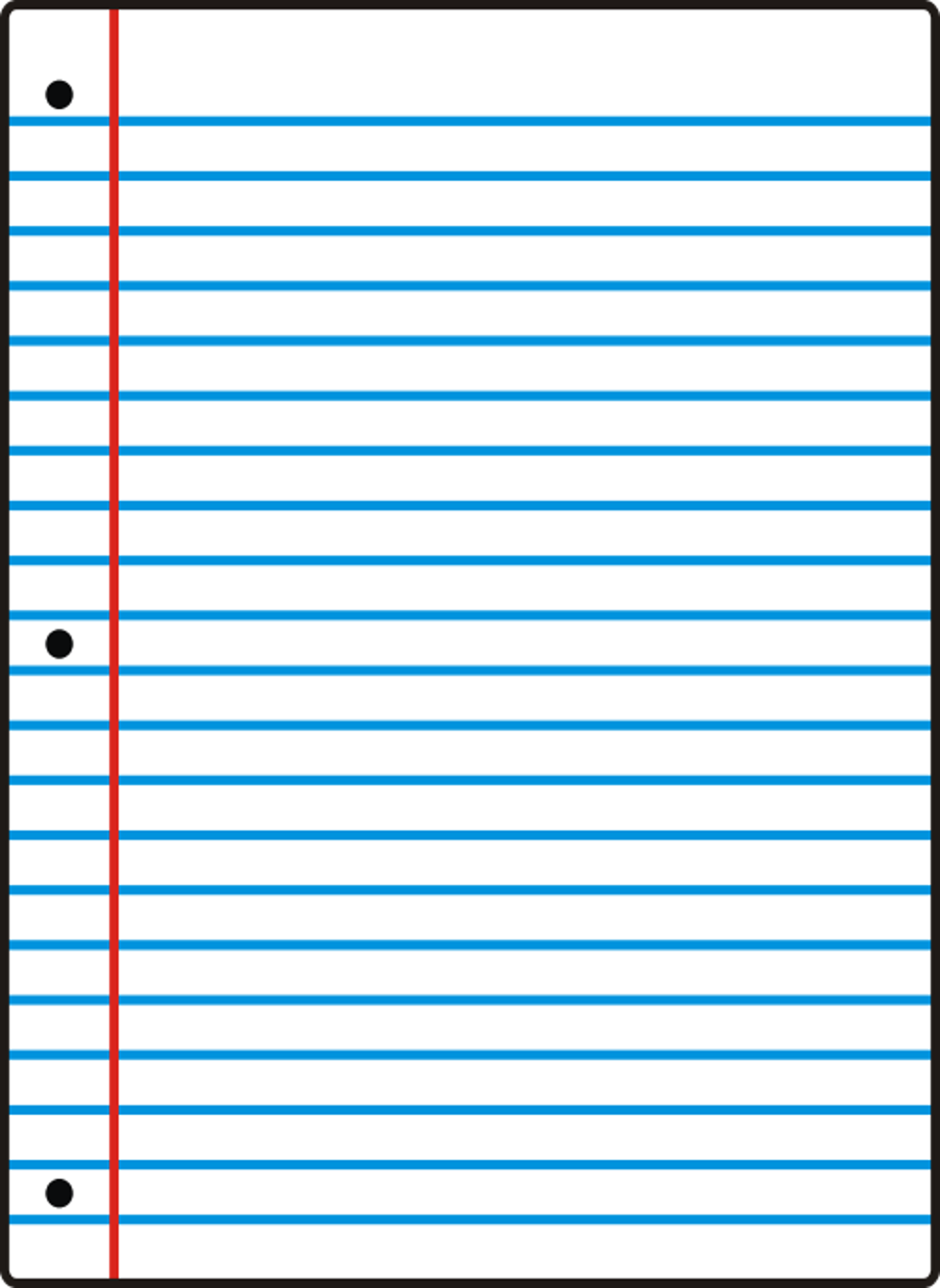 1 أَصٍلُ بِخَطٍّ كُلَّ جُمْلَةٍ بِما يُناسِبُ:

عَـقَّـمْـتُ الْمَنْزِلَ      - فـاعِلٌ ظاهِرٌ

قَرَأ الْوَلَدُ                 -  فـاعِلٌ ضَميرٌ
3 أدْخِـلُ النَّـواسِخَ الْفِعْلِيَّةَ عَـلى الْجُمَلَ التَّالِيَةِ:

السَّماءُ غـائِمَةٌ ( كانت)
........................................
الْمَنْزِلُ نَظـيـفٌ ( أَصْبَحَ)
......................................
الْمَريضُ مُتَاَلّْمٌ ( بَــاتَ)
......................................
الْكَذِبُ نـافِــعٌ ( لَيَسَ)
.....................................
2 أُكَمِّلُ الْجُمَلَ الْفِعْلِيَّةَ بِفاعِلِ ظاهِرٍ:

شَكَرَتِ ............. الطَّبيـبَ.

ذَكَّرَ ........... النَّاسَ بِالْجُلُوسِ.

أَمَـرَ ............ الْـمُـتَعَـلٍّمَ.
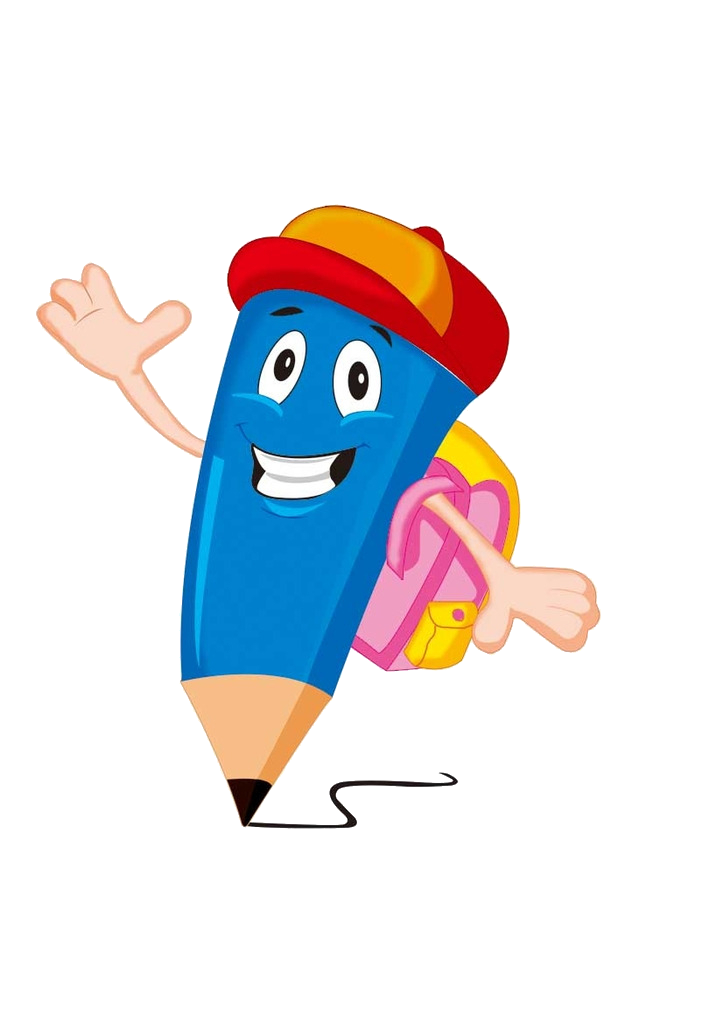 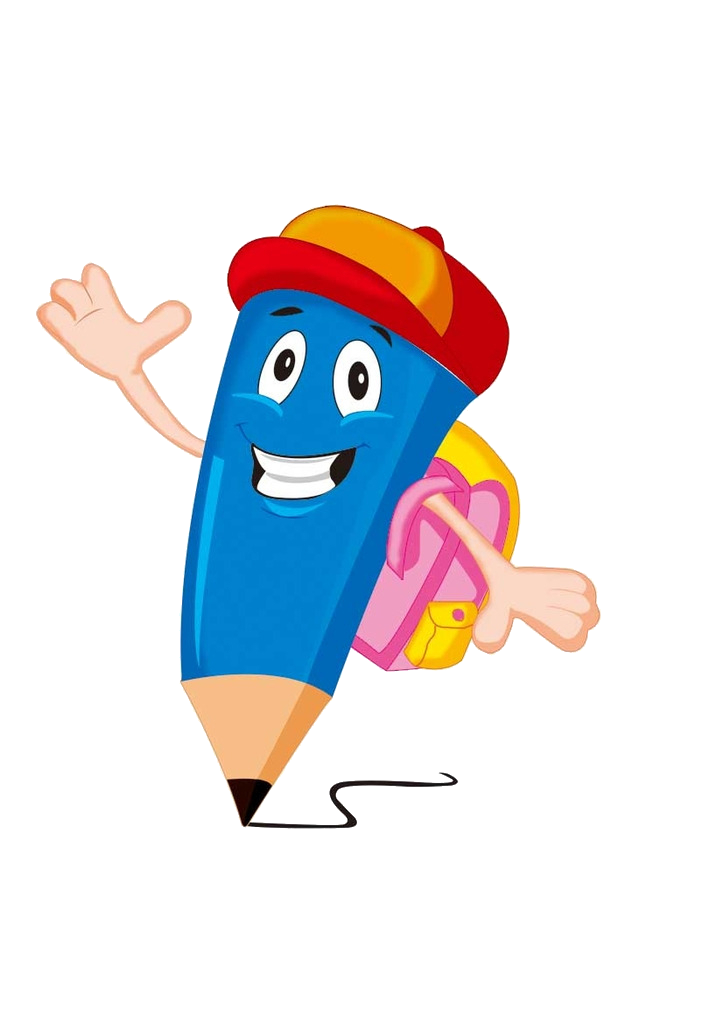 ذ. أنــس الـبلـغـيـتـي                                                                                                                                                                         مجموعة مدارس سيدي بوعباد(المركزية)
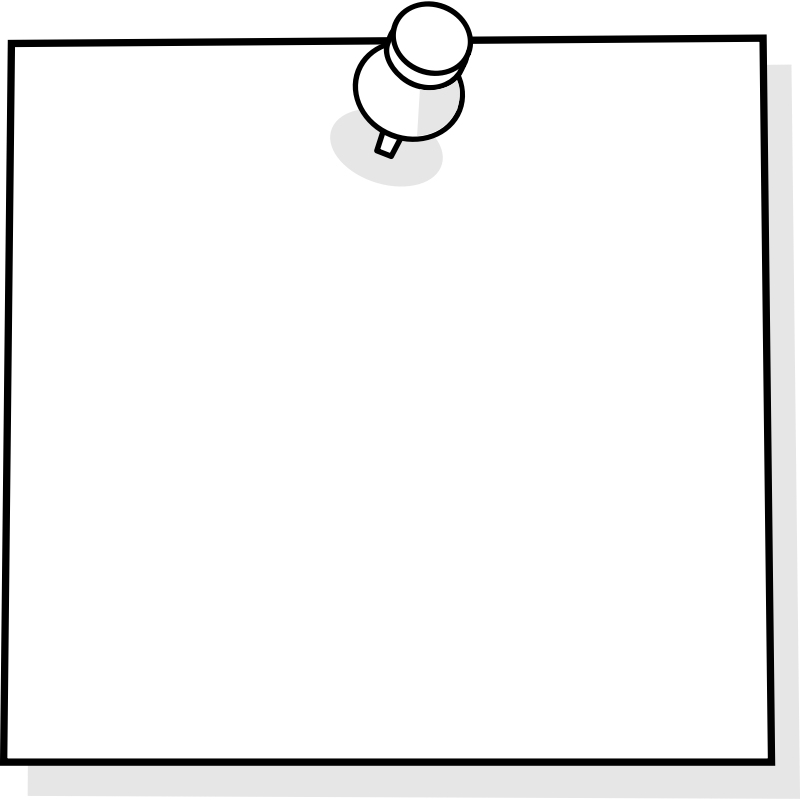 مـــكـــون التــطبيقـات الكتابية
3 أصَنِّفُ الأَفْـعالَ التَّـالِيَةَ:
مَدَّ – أَكَلَ –سَأَلَ – نـامَ – خَرَجَ – سَدَّ
111 احَوّْلُ الْفِعْلَ حَسَبَ الْمَطْلُوبِ:
2 أحَوِّلُ الْجُمْلَةَ التَّالِيَةِ:
تُـنَـظّْـفُ الْـمَنْزِلَ مِـنَ الأوْسـاخِ
أنتم............................................
هم..............................................
هن..............................................
انتن.............................................
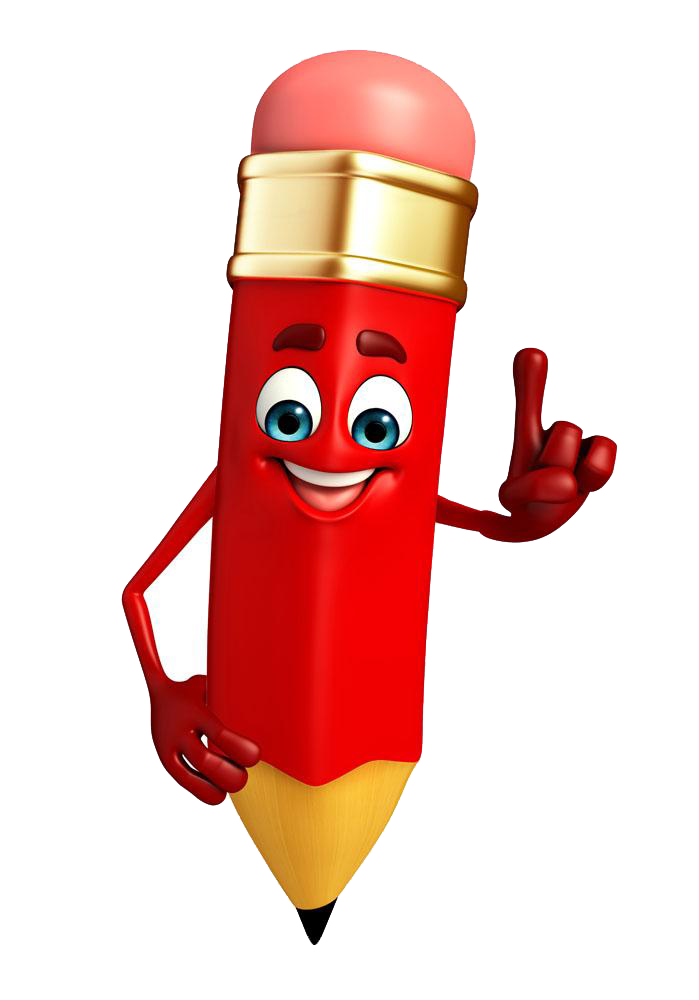 ذ. أنــس الـبلـغـيـتـي                                                                                                                                                                         مجموعة مدارس سيدي بوعباد(المركزية)
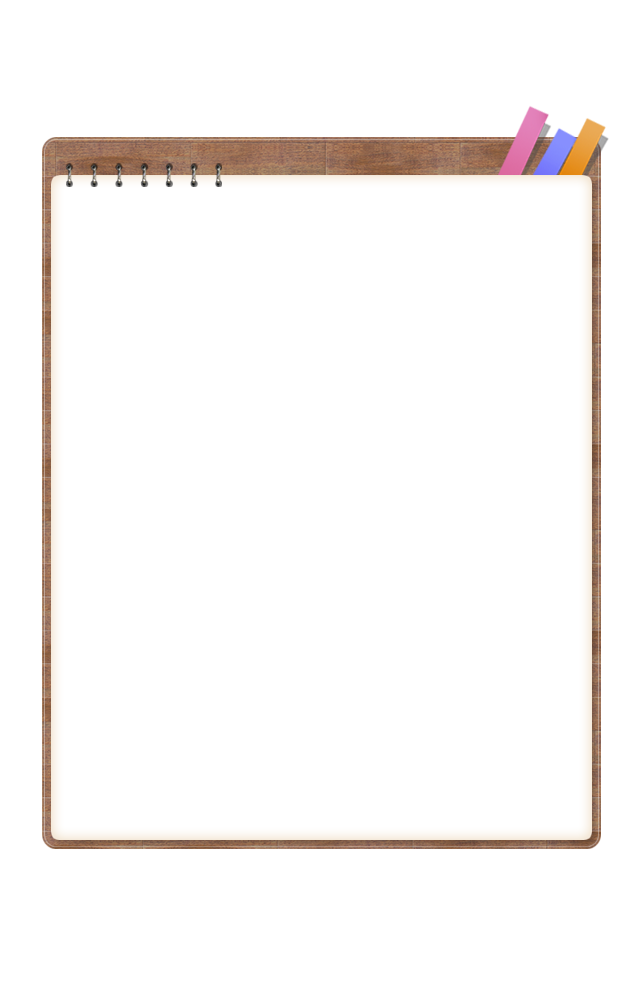 مـــكـــون التــطبيقـات الكتابية
1 أكْمِلُ بِمَفْعولٍ مُطْلَقٍ في الْجُـمَلِ التَّالِيَةِ:

شَكَرَ الأَبُ الطَّبيبَ ......... جَزيلاً.
ضَرَبَ الْـوَلَـدُ الْكُـرَةَ .................
نَظَّفَتْ سُعـادُ الأَرْضَ ............. جَيِّـداً.
3 أبَيِّنُ الْفِعْلَ والْمَـفْعولَ فيهِ في الْجُمَلِ التَّالِيَةِ :
2 أَضَعُ النَّواسِخَ الْحَرْفِيَّةَ في كلِّ جُمْلَةٍ وَأشْكُلُ آخِرَ الْمُبْتَدَإ والْخَـبَـرِ

إِنَّ – كَأَنَّ – لَـيْـتَ
....... الْـجَـو بـارِد.
...... الـثَّـعْـلَـب رَحـيـم.
...... الْـعـاصِـفَـةُ قَـوِيَّـةٌ.
...... الطَّـبـيـب مـاهِـرٌ.
4 أبَيِّنُ الْفِعْلَ والْمَـفْعولَ الْمُطْلَقَ في الْجُمَلِ التَّالِيَةِ :
ذ. أنــس الـبلـغـيـتـي                                                                                                                                                                         مجموعة مدارس سيدي بوعباد(المركزية)
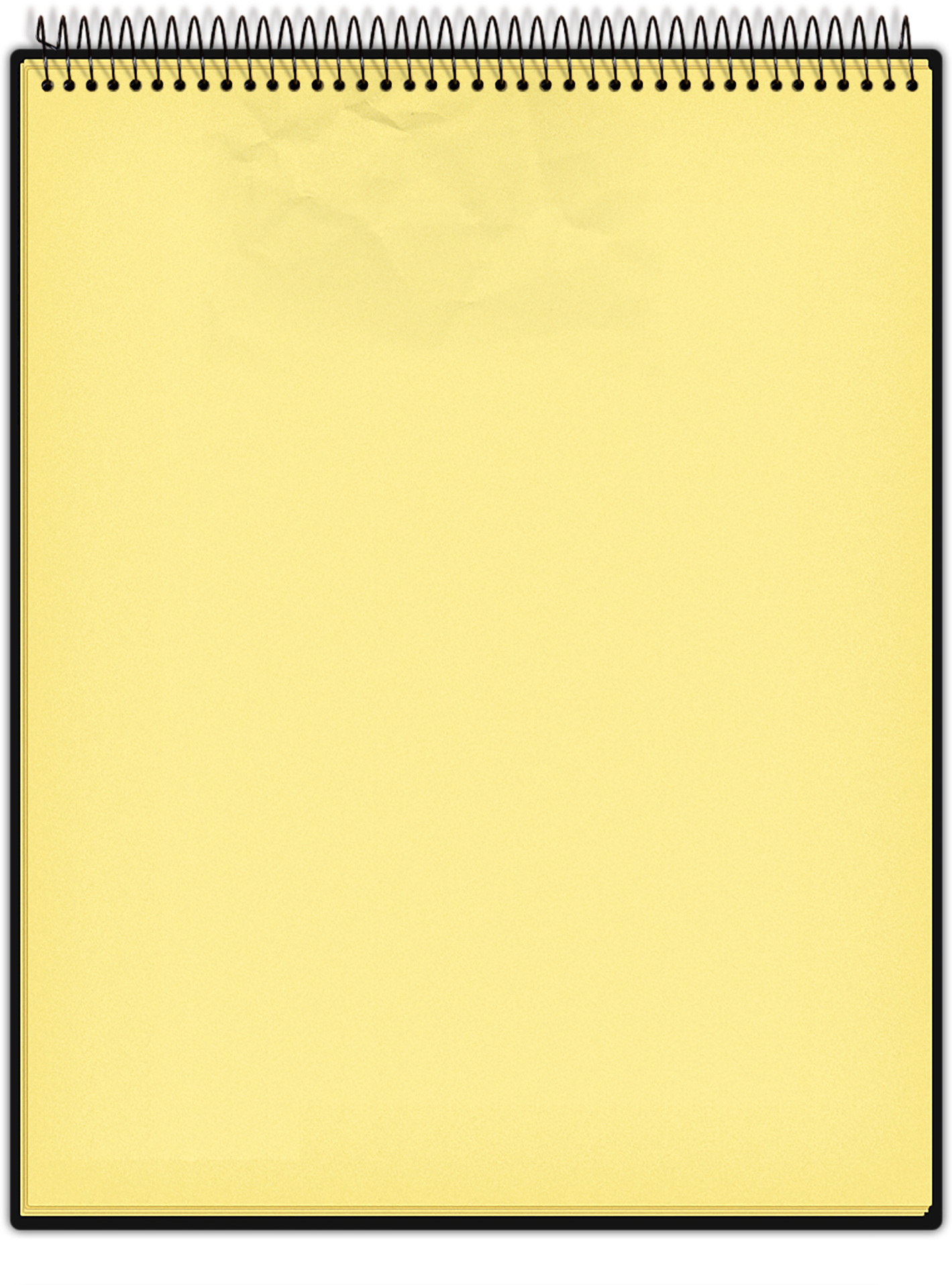 مـــكـــون التــطبيقـات الكتابية
1 أصَرّْفُ الْفِعْلَ "رَشَّ " حَسَبَ الضَّمائِرِ وَالأَزْمِنَةِ:
2 أمْـلأُ الْـفَـراغَ بِــما يُـنـاسِبُ:
الْمــاهِـرَ – الـنَّـشـيـطَـةُ – الْـمُـجْـتَـهِـدُ

نَـظَّـفَـتِ الأُمُّ ........... الْـمَـنْـزِلَ.
 زُرْتُ الطَّـبيـبَ ........... فِـي عِـيَّـادَتِـهِ.
 حَصَلَ الْمُتَعَلِّمُ ............ عـلى الْمَرْتَبَةِ الأولى.
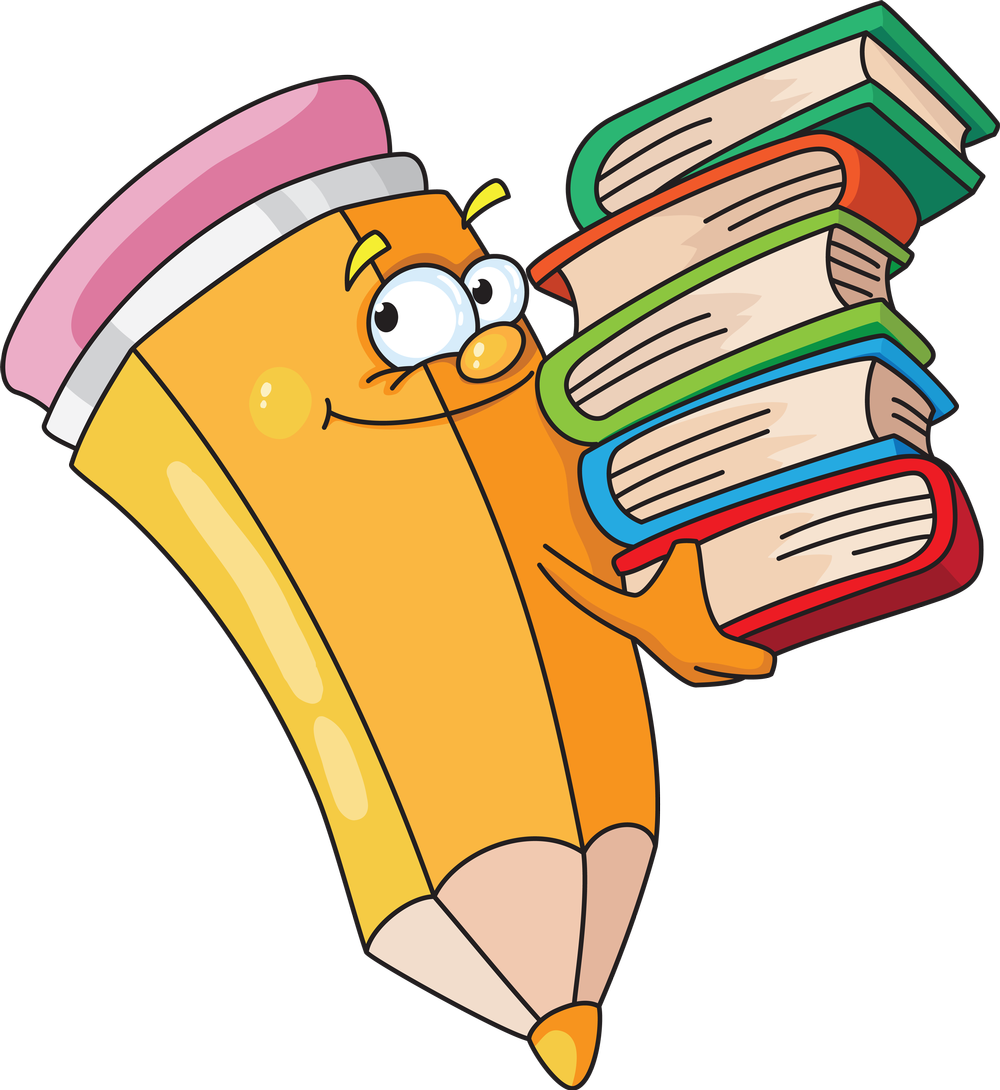 ذ. أنــس الـبلـغـيـتـي                                                                                                                                                                         مجموعة مدارس سيدي بوعباد(المركزية)